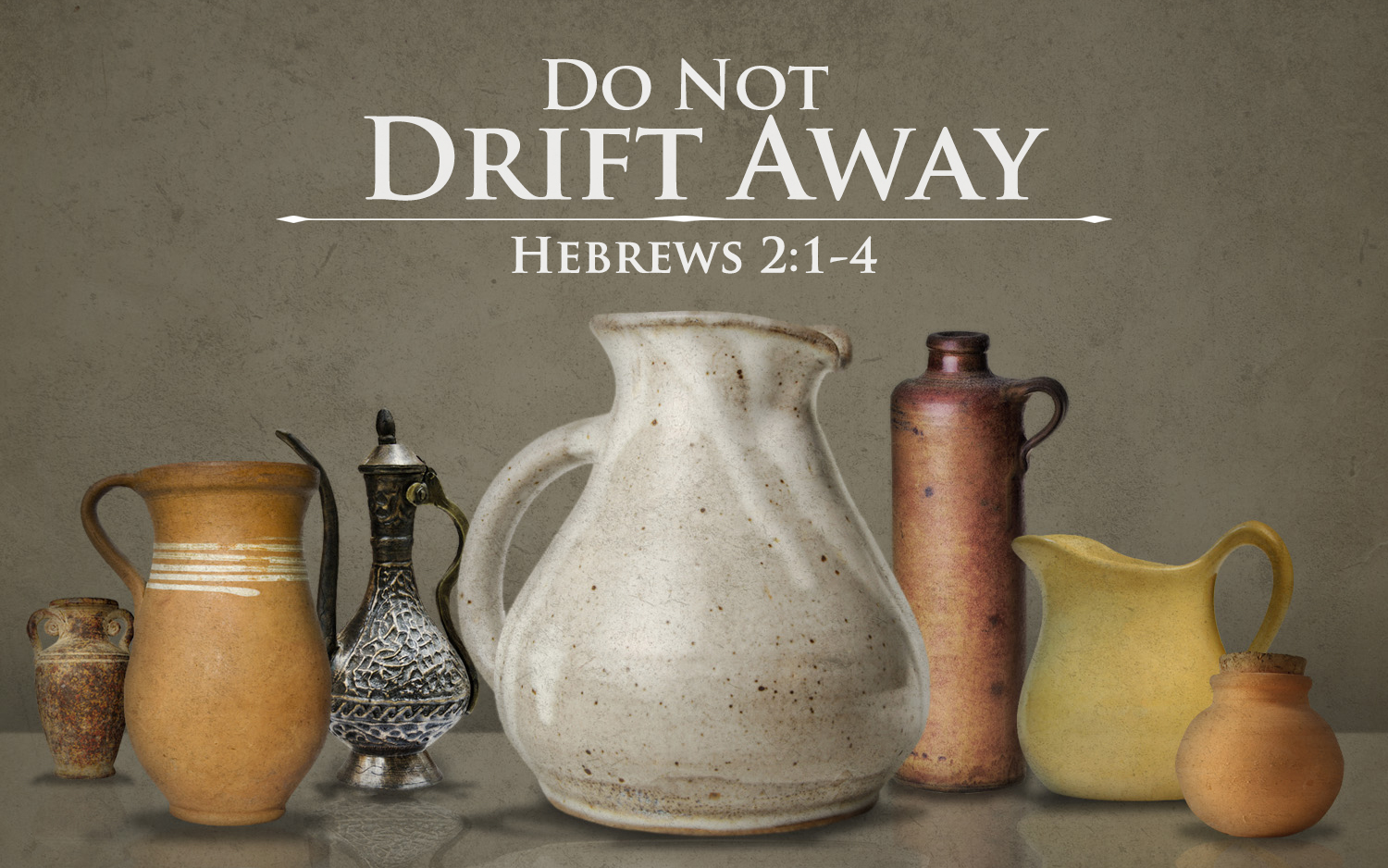 Do Not Drift Away
[Speaker Notes: John Mundy – Sound Preacher from St. Louis preached on this at a lectureship I attended and its stuck with me deeply. I want to share these thoughts with you today. I hope you are taking advantage of excellent sermons your mature, brothers and sisters in Christ recommend to you.

Read Heb 2:1-4

The word for drift away is a cool word.  It basically describes water that seeps away.  This can be water seeping out of a leaky jar or water tumbling down a huge waterfall.  The point is.  It’s not contained. Its not stable.  It’s moving away.

This morning, I want us to look at this command to be sure WE DO NOT MOVE AWAY.    We are going to study this by examining some prominent Bible characters whose descendants were guilty of this.  Who despite their love for God – their children and grand-children were like leaky pots – the faith poured in just didn’t stay.

To help you visualize this process, I’ve got these three chairs.  Each chair represents the various stages of drift we will see from generation to generation.  So let me tell you about the picture the Bible paints and then show you the specifics…

3 Chairs.]
Drifting From The Truth
1st Generation: Dedicated to the Lord.
“These are not people who go to church. These are people who come together to worship and praise God. They serve because they are Christians, not because they were told to.”
2nd Generation: Moves thru the Motions.
“They look a lot like the 1st, but they aren’t leaders. They lack zeal.”
3rd Generation: The Disinterested.
“They have lost interest in spiritual things.”
[Speaker Notes: This can certainly DOES and CAN take place in various stages of our life.  But one of the EASIEST ways to Show it is by looking at multiple Generations in the Bible.

We want to learn and apply this personally as well as in how we raise our children and influence our grandchildren.]
Examples In Scripture
Abraham  Isaac  Esau
Abraham Built 4 Altars: Gen. 12:7-8, 13:18, 22:9 
Isaac Built 1 Altar: Genesis 26:25
Esau: ?  Hebrews 12:16
David  Solomon  Rehoboam
David: 1 Samuel 13:14
Adonijah: 1Kings 1:5-6 & Solomon: 1 Kings 11
Rehoboam: 1Kings 14:21-31
[Speaker Notes: Each generation built fewer altars.

Esau married ungodly wives, was vengeful, and profane.  Can you even IMAGINE God coming to him and telling Him to pack up and Go?  

***The scariest thing is: If this can happen in the family of ABRAHAM – THEN THIS CAN ABSOLUTELY HAPPEN IN MY FAMILY TOO!

Adonijah – People drift from the Lord when there is no Correction or Reproof.  People drift from the Lord when they are wrapped up in the praise of others, rather than the praise of God.

Rehoboam – the people become exceedingly evil. Then the golden shields are taken….  And that is a wake up call – he rushes into battle to restore the Temple… NOPE!

He settles.  He accepts an inferior subsitute.  His biggest battles are with his FELLOW BRETHREN.  What a tragedy.

***Third example not on the screen…as proof that this doesn’t have to follow FAMILY LINES precisely, but can be a larger cultural trend.  Consider Moses  Joshua  Judges]
Avoiding The Drift
You Must Be Personally Devoted  To God: John 8:39
You Must Personally Pay Close Attention To The Gospel: Hebrews 2:1
How Do You View Time? 
How Do You View God’s Authority?
How Do You View Life’s Focus?
[Speaker Notes: #1.  You must be personally devoted to God.  It is not enough to have parents or grand-parents who are faithful.  It is not enough to have parents or grandparents that read and study their Bible’s well.

It is not enough to attend a church that teaches the Bible well or listen to preachers who teach sound doctrine.  Unless you are personally devoted to God – You are drifting, and you and your children are in danger!

Recognize it and remember what is at stake.  There simply CAN BE no 2nd Generation Christians.  YOU MUST BE a child of God.  You must work out your own salvation.

#2. Pay Close Attention to what we’ve been taught…

#3. TIME:  The 1st Generation says “Here Am I Send Me”  But the second says “Send someone from the church” and the 3rd Says…That Is Their Problem.  If we want to AVOID DRIFTING then we need to remember that this life is a very temporary experience and our Mission while here is to be workers in the Lord’s service.  

#4. AUTHORITY: The 1st Generation wants God’s commands shown to them.  Show me in the Bible why we are authorized to _____fill in the blank______.   The drifting say “I think this or that…but don’t appeal to firm God-given authority.  The 3rd Generation of course is living by their own authority (it just happens to sometimes overlap with God’s desires) but God is not a true Authority.  

#5. FOCUS:  Let me serve God…they count it a priviledge to labor for God and with Godly people.  They want to be involved because they know it is the greatest work a person can possibly give their life too.
2nd Generation is more materialistic.    God has special words for this Generation in Deut. 6:10-12  WATCH YOURSELF….

So many of us – we worship in building we didn’t build.  We attend classes with workbooks we didn’t write.  We enjoy peace – we didn’t have to fight for.  All of this was just here – and we decided to walk in the door and enjoy it.  Now OBVIOUSLY as a church we are glad you are here!!!  AND God was happy to bring the children into the promise land…but the point is still the same.  EVEN if you are in the RIGHT PLACE – You better make sure you have the RIGHT attitude.  IT’s not just one of thankfulness or appreciation.  It is one of LABOR.  I want to role my sleeves up and LIVE PASSIONATELY FOR GOD.]
We Need Good News United with Faith
Let Us Fear…Coming Short
Hebrews 4:1-2
Let Us Be Diligent
Hebrews 4:11
Let Us Hold Fast
Hebrews 4:14
Let Us Draw Near
Hebrews 4:16
[Speaker Notes: Barry’s class on Hebrews last year…

Faith to FEAR….to know that we only get ONE shot at this life, and that coming short is NOT AN OPTION.  That God wants our whole heart, mind, soul, and strength.  That the Bible shows us person after person who DRIFTED from God and we are determined not to go down that path.

Faith to be Diligent…Action with Attention.  Our walk with God is un-corrupted.  To apply ourselves.

Faith to Hold Fast… **Summer floating on the ocean…we had to walk what felt like forever…bc we had drifted further than I would have ever guessed.  WE HAD NO ANCHOR…So we drifted.  Friends – dig your roots into the WORD of God and HOLD FAST.  Dig your roots into Sound Doctrine and don’t give an inch.  WE MUST BE ANCHORED TO KEEPING THE COMMANDMENTS OF GOD.

Faiht to Draw Near…My life should be constantly moving CLOSER to God – not further.  If you have not been baptized into Christ, but you BELIEVE that He is the Son of God – it’s time!  Come to HIM!   If you have been drifting away – COME BACK!]
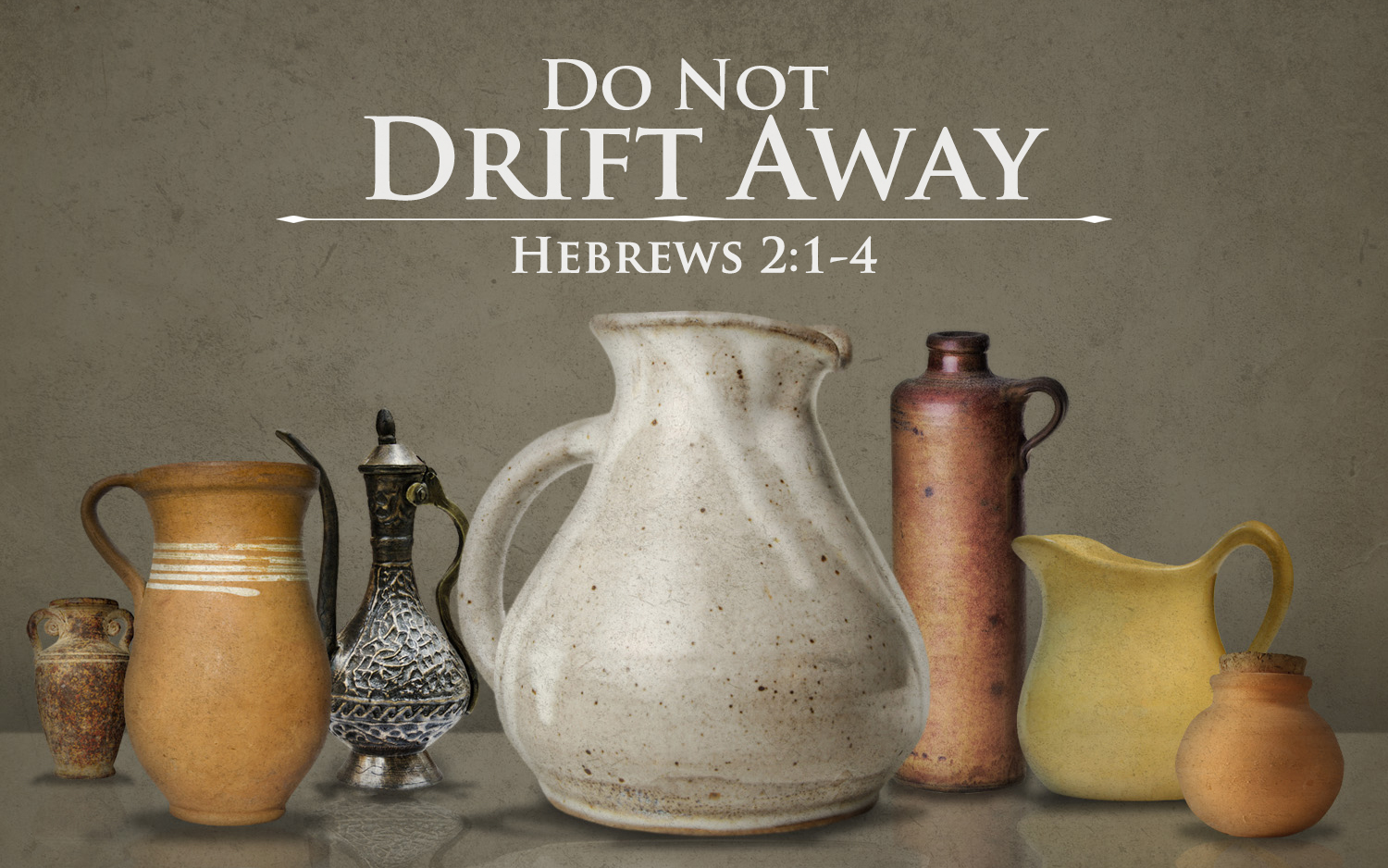 Do Not Drift Away
[Speaker Notes: So what chair are you in this morning?

If you’ve been living like the 3rd Generation – its time to GET RIGHT WITH GOD.  You’ve Drifted FAR, FAR from what He wants you to be.

If you’ve been living like a 2nd Generation Christian – its time to REPENT of being LUKEWARM.  You’ve drifted and may not have even known it.  But for your own good and the good of your children. You’ve got to come back to Him.

If you’ve been living like a 1st Generation Christian – BE HUMBLE – let him who thinks he stands take HEED lest he fall!  Be Zealously Devoted and Dedicated!  Work thoughtfully with your children and grandchildren to foster their OWN PERSONAL faith and devotion to God.  Make sure they aren’t just going through the motions.]